1003 - Simple Group Management
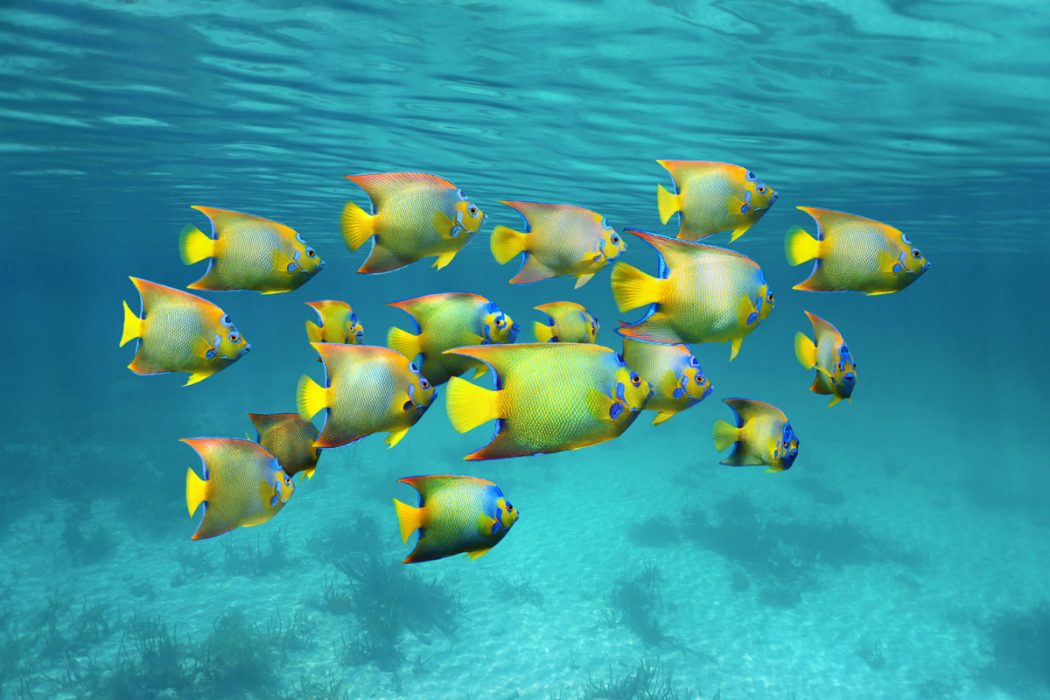 What is a Group?
A Group is a number of animals managed as one record
Information on individual members is not captured
Members of a Group are generally of the same Species
If not, the taxonomy is the lowest common denominator
In most Groups, the members are not individually identifiable such as the Group on the left
Sometimes you simply wish to manage a number of animals as one record and not capture individual information such as for the Group on the right
A Group receives a single GAN and Local ID
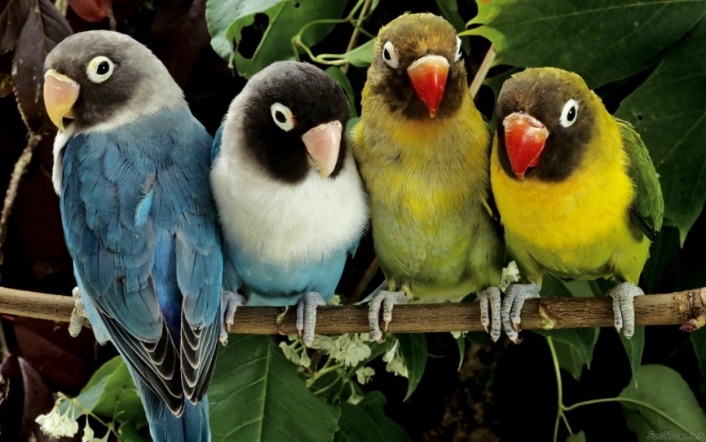 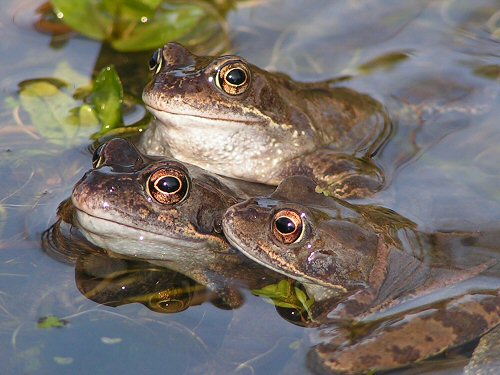 Three Group Entities
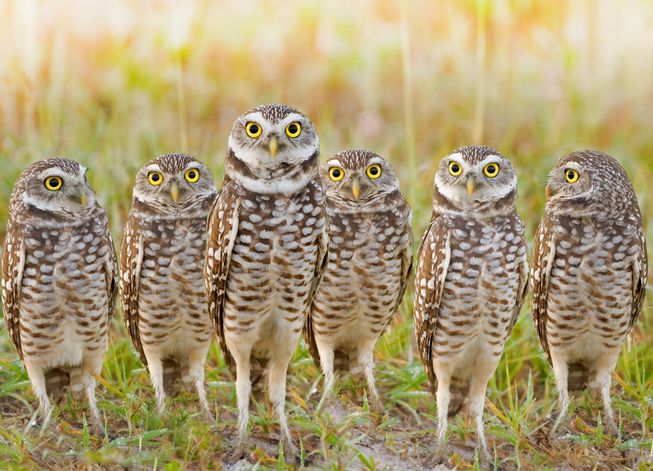 Group of Animals



Egg Mass


Group of Eggs
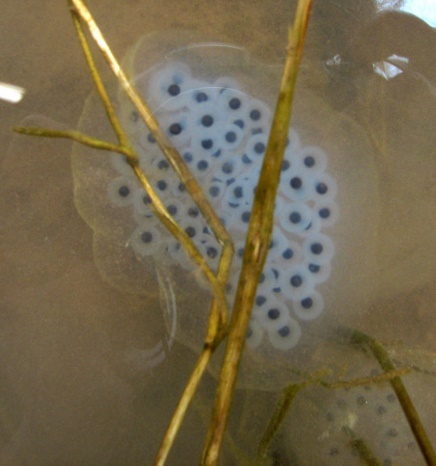 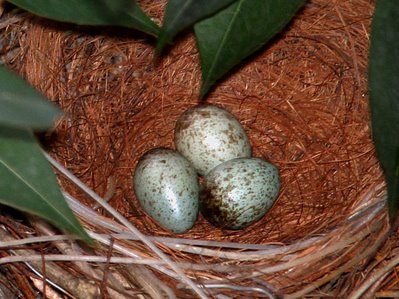 What is Group Tracking?
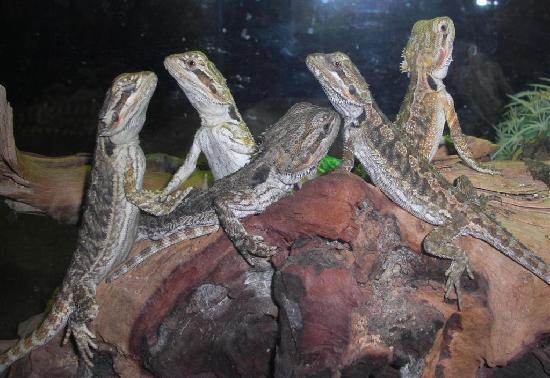 No Tracking
Simple count (census) of the 
   number of group members 
By Sex Type
By Life Stage
By Both Sex Type and Life Stage
Can change Tracking only when recording a Census
Change Default Tracking
The default Tracking for a new Group accession is recorded in Institution Preferences. To change the default group Tracking go to Institution > Institution Preferences > Measurement & Census Preferences. For an existing Group, Tracking can be changed in the Census grid.
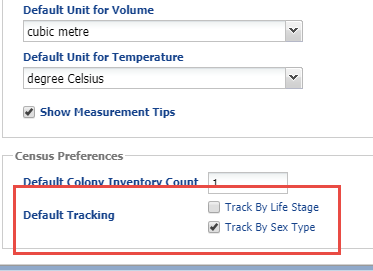 Group Accession
To accession a Group go to Start > Accession > Choose Entity > Choose Transaction Type
There are two fields that are specific to Groups
Record Group Count (Census)
Birth or Established Information
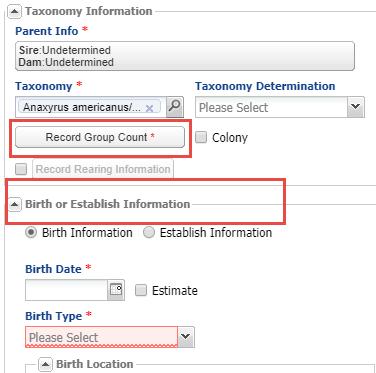 Record Group Count
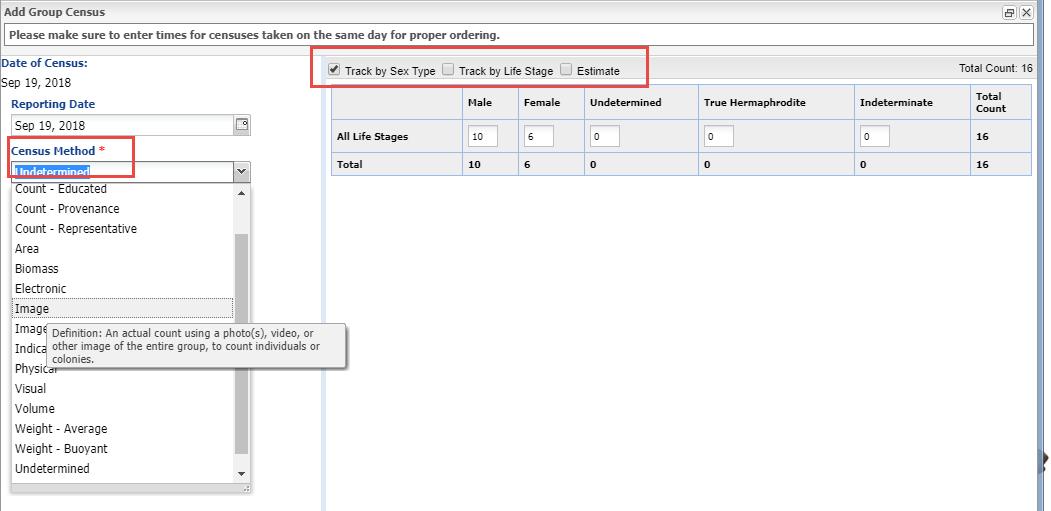 The Census Method allows you to capture how the 
Census (count of the numbers) was determined

The Tracking will default to what you selected in
Institution Preferences but it can be edited when
recording the Accession by checking or unchecking
the Track By boxes.
Birth or Establish Info
Birth Information would be selected if:
You are recording the birth/lay of the entire Group at your facility or at a non-member facility that you have ownership of
If you know the Birth Information of the ENTIRE Group and it is the same day or can be estimated (this is rare)

Establish Information (when the group came together as a Group) would be selected if:
You are receiving the group from another institution – the date would be the date of the accession
You are receiving the group from another institution and they have given you the date the Group was established at their facility – the date would be what they provided (this is rare)
Wild Established is very rare unless you are recording a clutch or a litter
Recording a Census
A Census is recording a count of the Group
Go to Details > Census Info > Actions > Add New
You can change the Group Tracking here
Record the new Census count
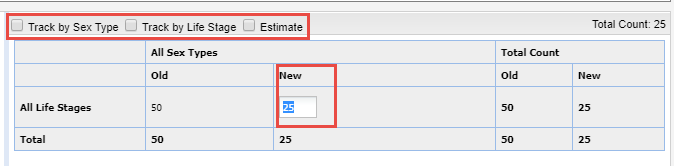 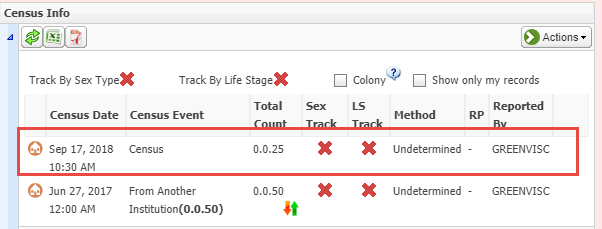 Full Disposition of Group
To record a disposition of the entire Group go to My Transactions > Add Transactions > Dispositions > Full Disposition > select Transaction Type
If you select Death / Close Out you have the option to simply Close Out the Group. Close Out means the Group is no longer in your collection but you have no information regarding the final disposition. This is usually used for cleaning up historic group information.
Simple Groups in ZIMS
For advanced Group data entry please see 
1003 – Group Management
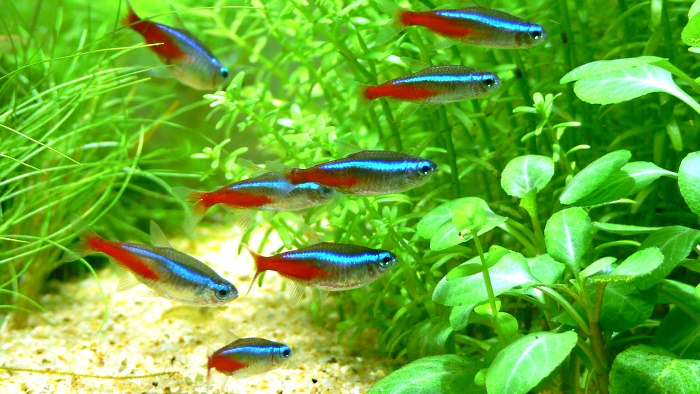